Help your fellow Monarch make the Right Choice
TIPs
Training Intervention Procedures
July 16th 1:00 Pm – 3:30 PM
Register for a TIPS workshop  to help your  fellow  Monarchs make wise choices concerning alcohol. Every participant that completes the training will be TIPs certified.
Every student that  completes TIPs training will be entered in a drawing for a grand prize.
To Register :
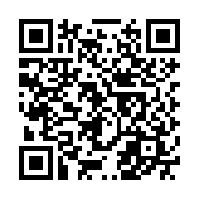 FMI: cwinter@odu.edu
or
https://odu.co1.qualtrics.com/SE/?SID=SV_9HmushseCukKEVT
Monarch Wellness
ENVIROMENTAL
PHYSICAL
SOCIAL